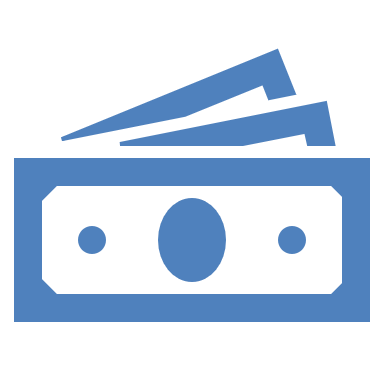 Risk and Return, Financial Planning and Budget
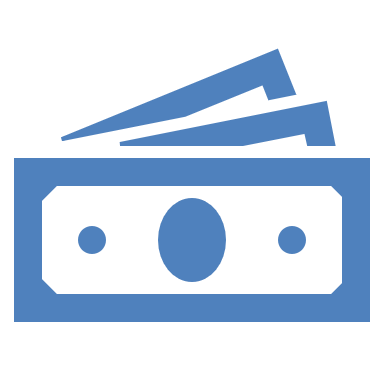 Dr Manish Dadhich
Introduction
Risk and return are interconnected concepts that lie at the heart of financial decision-making. 
They guide investors in choosing where to allocate their resources while considering the potential rewards and the likelihood of adverse outcomes.
Definitions
The possibility of losing some or all of the initial investment, often due to market volatility or unforeseen events.
Key Characteristics of Risk:
	It can be both positive (unexpected gains) or negative (unexpected losses).
It arises from various factors such as market volatility, inflation, and economic changes.
Investors assess risk to determine whether the potential return justifies the uncertainty.
Return
Return is the reward earned for taking on risk.
Key Characteristics of Return:
It can be in the form of capital gains, dividends, or interest.
Returns can be positive (profit) or negative (loss).
Types of Risk
1. Systematic Risk (Non-Diversifiable Risk):
Impacts the entire market or economy.
Examples:
Interest Rate Risk: Changes in interest rates affect bonds and equities.
Inflation Risk: Reduced purchasing power erodes real returns.
Market Risk: General market downturns affect all investments.
2. Unsystematic Risk (Diversifiable Risk):
Specific to a company, industry, or sector.
Examples:
Business Risk: Poor management decisions impact company performance.
Financial Risk: High debt levels increase vulnerability.
Types of Return
1. Expected Return:
Anticipated return based on historical or forecast data.

2. Actual Return:
Realized return after a specific period.

3. Nominal vs. Real Return:
Nominal: Without adjusting for inflation.
Real: Adjusted for inflation.
Risk-Return Tradeoff
The relationship between risk and return is positive:
Higher potential returns are associated with higher levels of risk.
Example:
Government bonds: Low risk, low return.
Startups: High risk, high return.
Measuring Risk and Return
Standard Deviation (σ):
Measures the dispersion of returns around the mean.
A higher standard deviation indicates greater volatility (risk).

Beta (β):
Measures an investment's sensitivity to market movements.
β = 1: Moves in line with the market.
β > 1: More volatile than the market.
β < 1: Less volatile than the market
Key Takeaways
Risk and return are inseparable in investment decisions.
Understand your risk tolerance before investing.
Use tools like standard deviation and beta to quantify risk.
Diversify to reduce risk and enhance portfolio stability.
Investment Avenues
Investment avenues are financial instruments or opportunities where individuals or institutions can allocate money with the expectation of earning returns.
Types of Investment Avenues
1. Low-Risk Investments (Stable Returns):
Examples: Fixed deposits, savings accounts, government bonds, treasury bills.
Characteristics: Low returns but offer safety of capital.
2. Moderate-Risk Investments (Balanced Growth):
Examples: Mutual funds, index funds, corporate bonds.
Characteristics: Offer higher returns than low-risk options but with moderate volatility.
3. High-Risk Investments (High Returns):
Examples: Equity stocks, derivatives, cryptocurrencies.
Characteristics: High potential returns with significant risk and volatility.
Financial Planning
Financial planning is the process of setting, managing, and achieving financial goals through systematic budgeting, saving, and investing. 
It serves as a roadmap for individuals and organizations to align their financial resources with their short-term needs and long-term aspirations. 
Key components of financial planning include assessing current financial health, defining goals, and identifying suitable investment avenues. Effective financial planning also accounts for inflation, taxes, and market fluctuations to ensure sustained financial stability.
Steps in Financial Planning:
1. Assess Financial Situation:
Evaluate income, expenses, assets, and liabilities.
2. Set Financial Goals:
Short-term goals: Vacation, emergency fund.
Long-term goals: Retirement, children’s education.
3. Identify Investment Options:
Match goals with suitable investment avenues based on risk tolerance and time horizon.
4. Create a Financial Plan:
Allocate income to expenses, savings, and investments.
5. Monitor and Review:
Regularly evaluate financial progress and adjust plans as needed.
Budgets (Group 1)
Budgets play a central role in both financial planning and effective investment management. 
A budget is a financial plan that allocates income toward expenses, savings, and investments over a specific period. It helps individuals monitor their spending habits, prioritize needs over wants, and ensure disciplined financial behavior
Types of Budget
1. Operating Budget
Focuses on day-to-day financial activities, such as income and recurring expenses (e.g., rent, utilities). It ensures resources are managed efficiently for regular operations.
2. Capital Budget
Plans long-term investments like purchasing assets or starting projects. Helps assess costs and returns to align expenditures with strategic goals.
3. Cash Flow Budget
Tracks cash inflows and outflows to ensure liquidity. Useful for managing daily needs and identifying periods of surplus or shortages.
4. Financial Budget
Provides a comprehensive view of income, expenses, savings, and investments. Ensures resources are allocated for achieving short- and long-term financial goals.
5. Static Budget
A fixed budget that doesn’t change, ideal for predictable expenses. Useful for control but lacks flexibility for unexpected changes.
6. Flexible Budget
Adjusts according to changes in income or expenses. Suitable for businesses or individuals with fluctuating earnings.
7. Performance Budget
Links financial resources to specific outcomes. Focuses on accountability and efficiency by measuring results against allocated funds.
8. Surplus Budget
Occurs when income exceeds expenses, allowing funds for savings, investments, or debt repayment. Indicates financial stability.
9. Deficit Budget
Expenses exceed income, leading to shortfalls. Requires addressing through borrowing, cost reduction, or income enhancement.
10. Zero-Based Budget
Allocates every unit of income to specific categories. Promotes disciplined spending and eliminates unnecessary expenses.
11. 50/30/20 Budget
Divides income into 50% for needs, 30% for wants, and 20% for savings or debt repayment. A balanced approach for personal finance management.
12. Incremental Budget
Builds on the previous budget with incremental adjustments. Easy to use but may miss innovative cost-saving opportunities.
Conclusion
Different budgets serve distinct purposes, whether for daily operations, long-term planning, or performance evaluation.

Selecting the right budget type depends on financial goals, income stability, and expense patterns.

Regular monitoring and adjustments ensure budgets remain effective in achieving financial objectives.
Q.1
Assertion (A): Capital appreciation is a type of return that investors earn when the market value of their investment increases.Reason (R): Dividends and interest are also forms of returns that are derived from the income generated by the investment.
Options:
Both A and R are true, and R is the correct explanation of A.
Both A and R are true, but R is not the correct explanation of A.
A is true, but R is false.
A is false, but R is true.
Answer: 1. Both A and R are true, and R is the correct explanation of A.
Q.2
Assertion (A): Fixed deposits are considered a low-risk investment avenue suitable for risk-averse investors.Reason (R): Fixed deposits offer variable interest rates based on market fluctuations.
Options:
Both A and R are true, and R is the correct explanation of A.
Both A and R are true, but R is not the correct explanation of A.
A is true, but R is false.
A is false, but R is true.
Answer: 3. A is true, but R is false.
Q.3
Assertion (A): A balanced budget ensures that government revenues are equal to expenditures.Reason (R): A balanced budget always leads to economic growth.
Options:
Both A and R are true, and R is the correct explanation of A.
Both A and R are true, but R is not the correct explanation of A.
A is true, but R is false.
A is false, but R is true.
Answer: 3. A is true, but R is false.
Q.4
Assertion (A): A surplus budget indicates that the government’s revenues exceed its expenditures.Reason (R): A surplus budget is often used to curb inflation by reducing aggregate demand in the economy.
Options:
Both A and R are true, and R is the correct explanation of A.
Both A and R are true, but R is not the correct explanation of A.
A is true, but R is false.
A is false, but R is true.
Answer: 1. Both A and R are true, and R is the correct explanation of A.